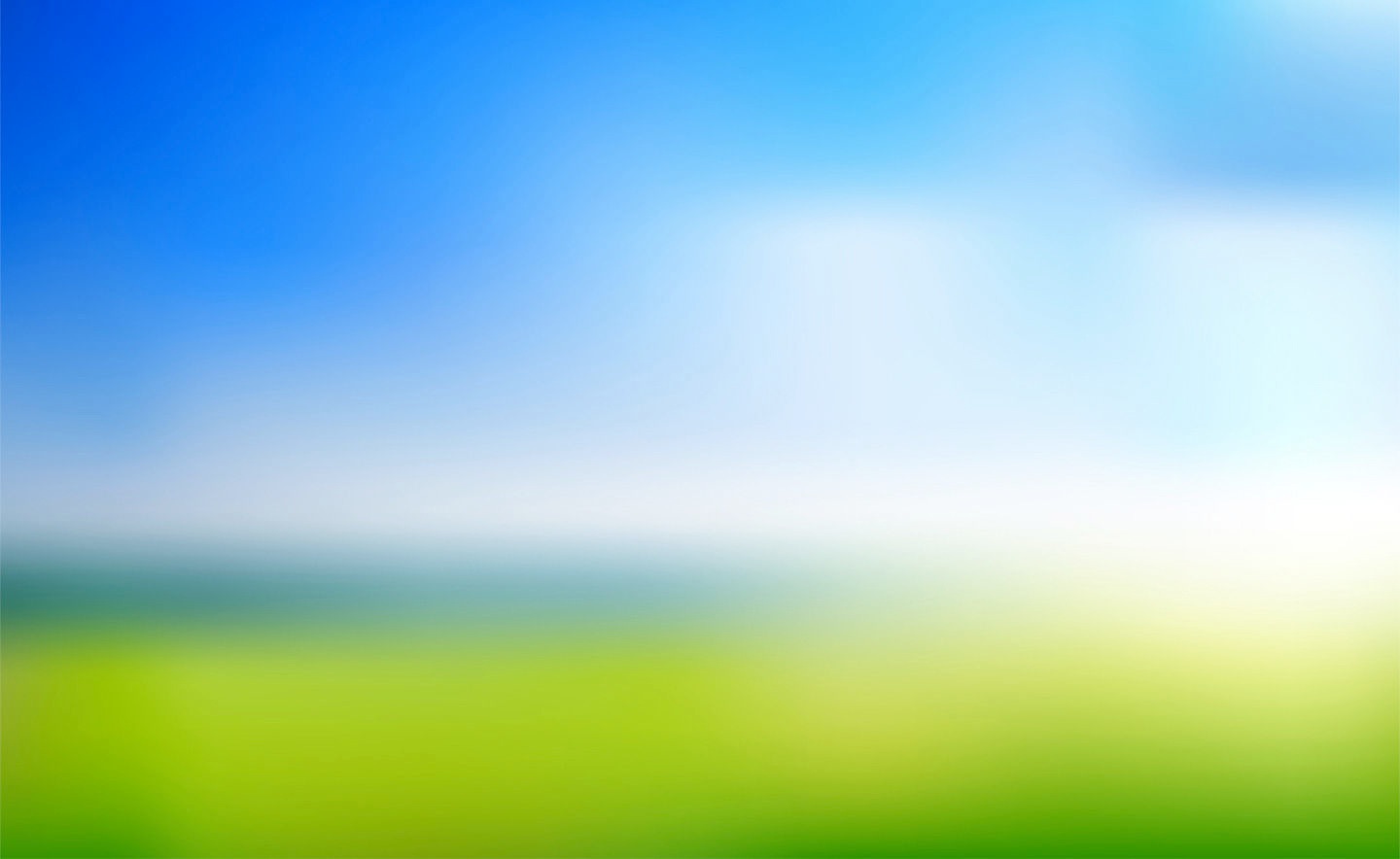 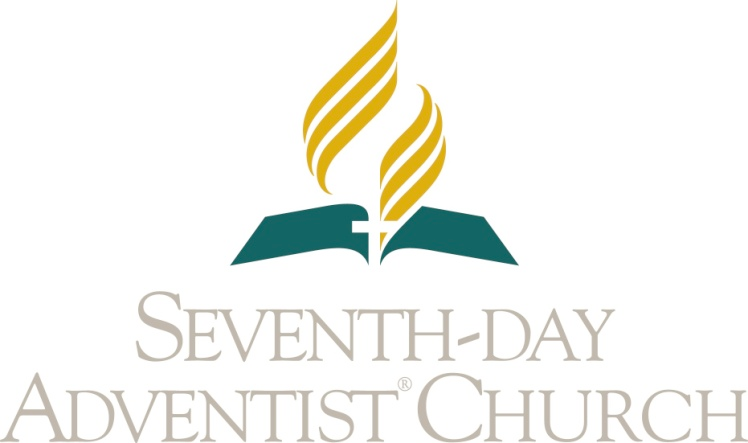 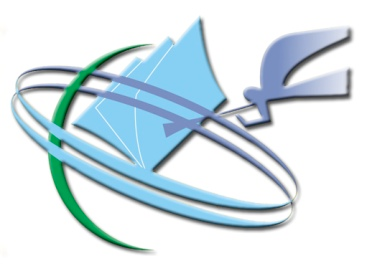 MAPA DE RUTA
Implementación del 
Reglamento de Publicaciones
26 de mayo
Concilio de Publicaciones
Directores de Publicaciones de Uniones y Campos Locales.

27 de mayo
Preparación para el Congreso
Octubre
Junio
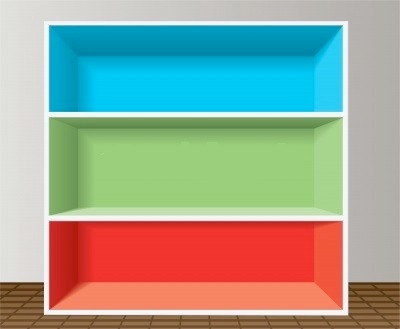 Reclutamiento Colportores

 Aplicación del nuevo método de reclutamiento 
   de colportores
 Reclutamiento masivo en cada Unión
 Aplicación del reglamento de publicaciones
 Escuelas de Colportores
Febrero
Junio
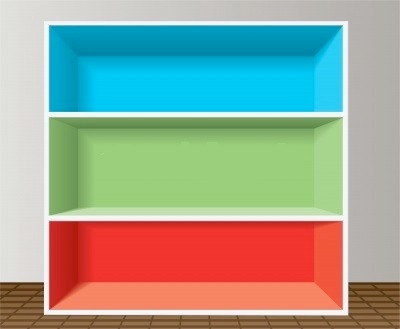 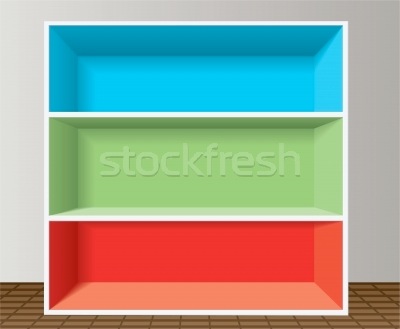 Implementación del reglamento de Publicaciones por cada Unión en los Campos Locales.  

 Se adoptará en cada junta
 Se explicará los 8 capítulos
 Se demostrará la aplicación practica
Implementación del Reglamento de
Publicaciones por cada Campo Local

 Reuniones con asociados y colportores
 Aplicación práctica del Reglamento en general
2014
Enero
Diciembre
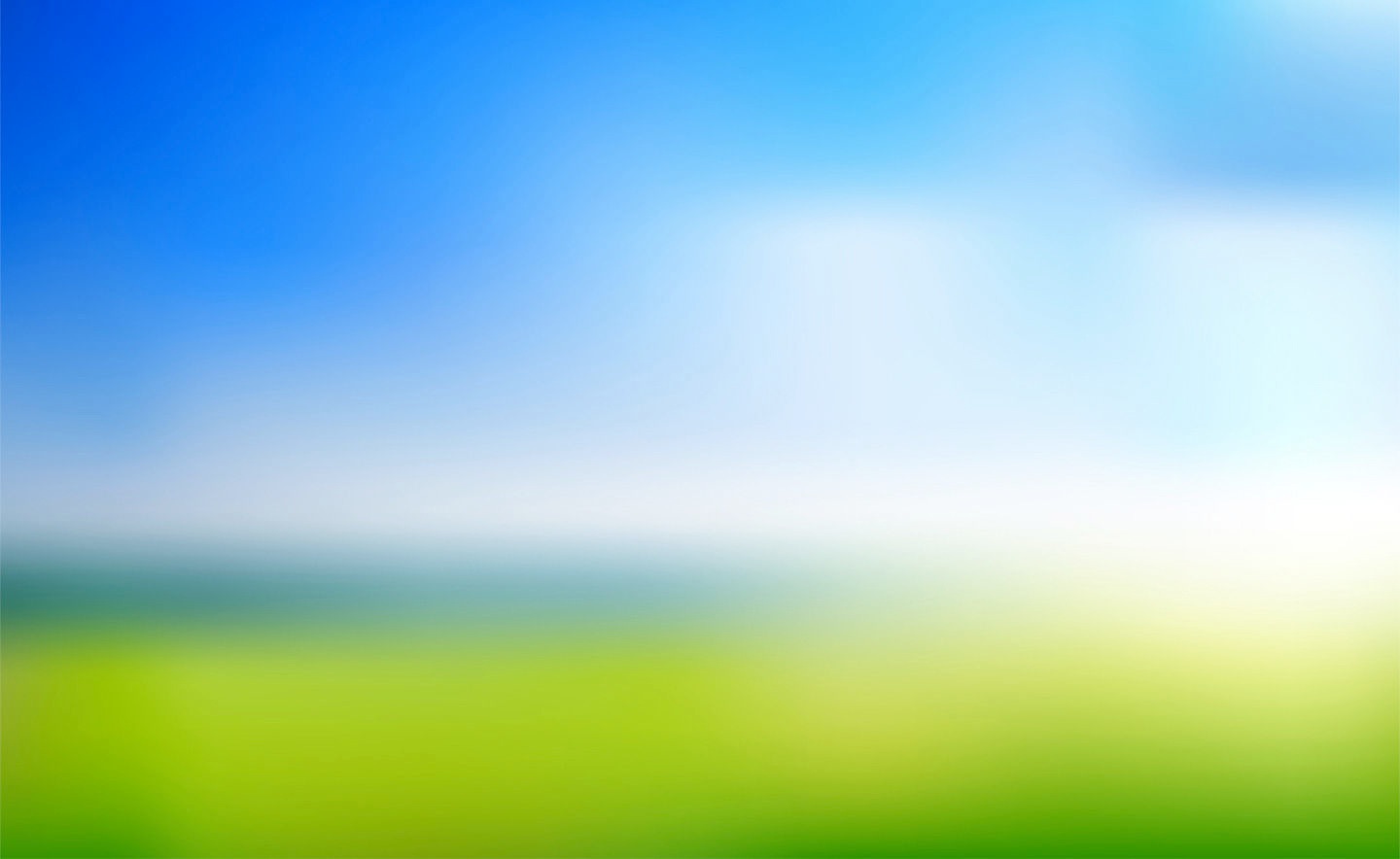 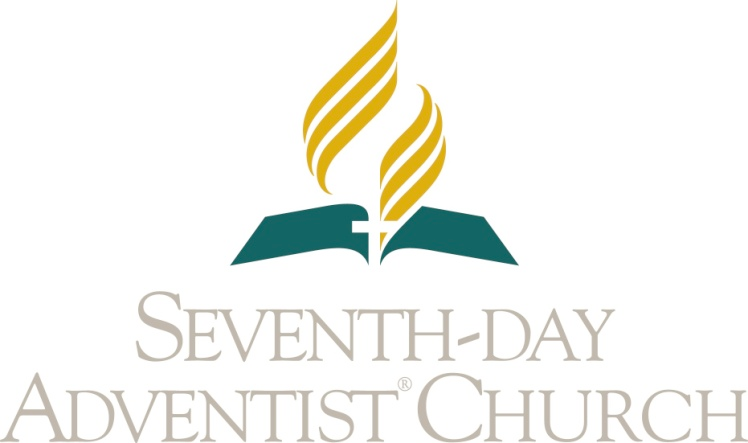 ROADMAPImplementation 
of the Publishing Policy
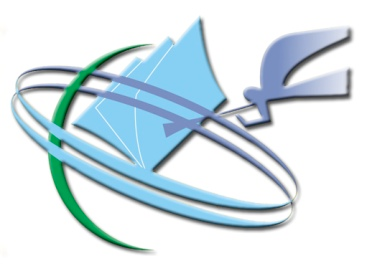 May 26
Publishing Summit
Unions and Local Fields Publishing Directors. 

May 27
Preparations for the Summit
October
June
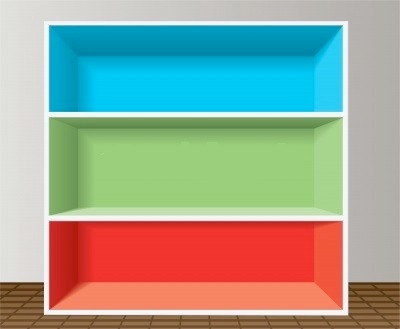 Recruiting Colporteurs 

• Implementation of the new method of 
   recruiting colporteurs• Massive recruiting in every Union• Implementation of the Publishing Policy• Schools of Colporteurs
February
June
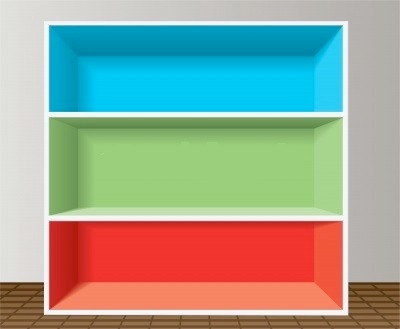 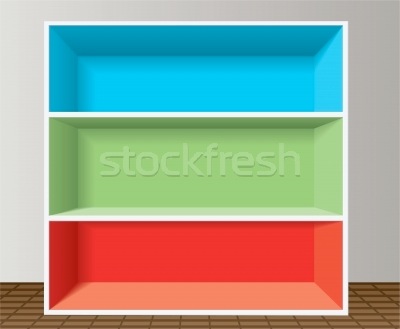 Implementation of the Publishing 
Policy by each Local Field

 Meetings with Associates and colporteurs
 Practical implementation of the policy 
  in general
Implementation of the Publishing Policy
by each Union in the Local Fields

 It will be adopted in every meeting
 The 8 chapters will be explained
 The practical implementation will be demonstrated
2014
January
December
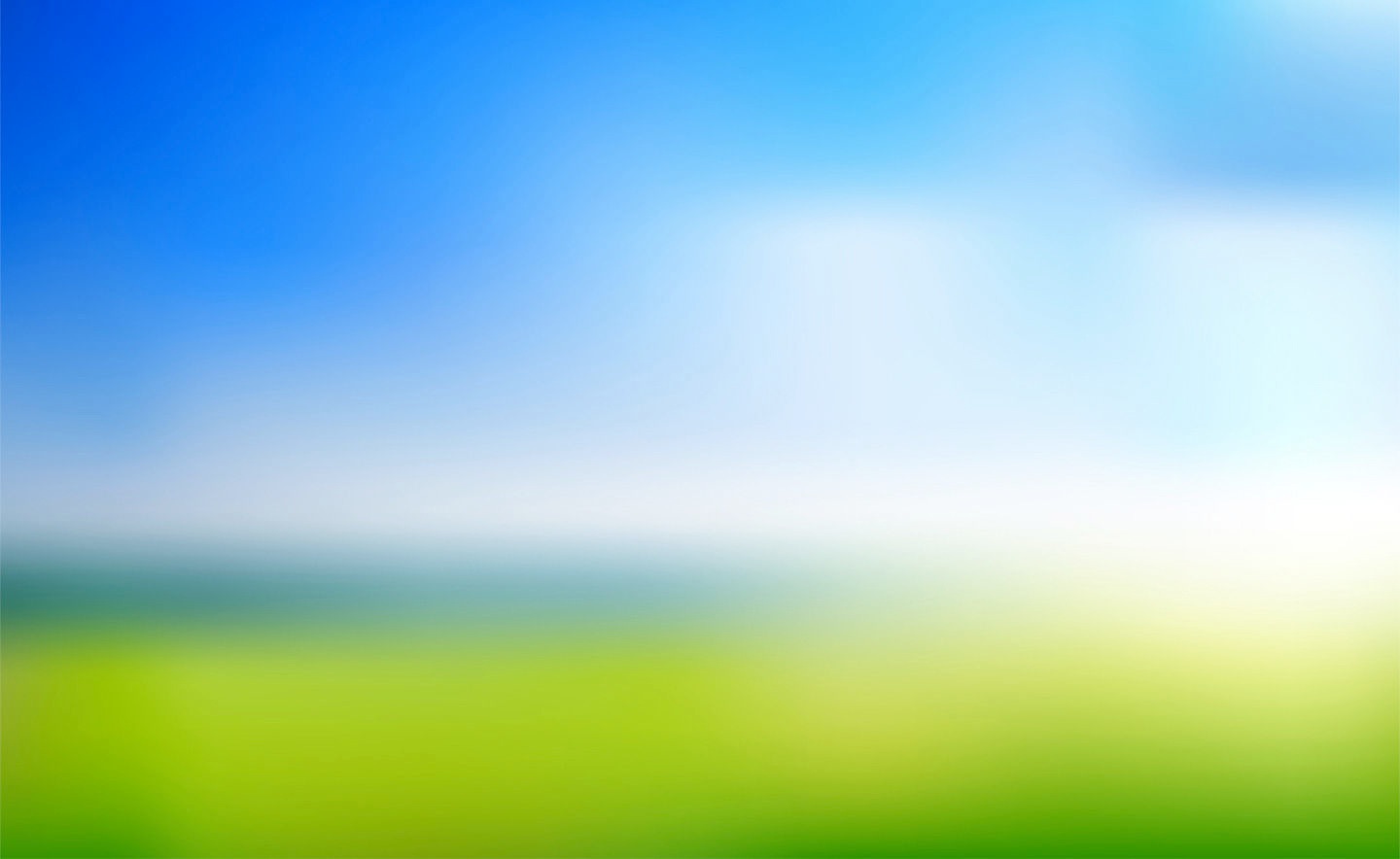 PLAN D’ACTIONS
Mise à exécution du 
règlement des Publications
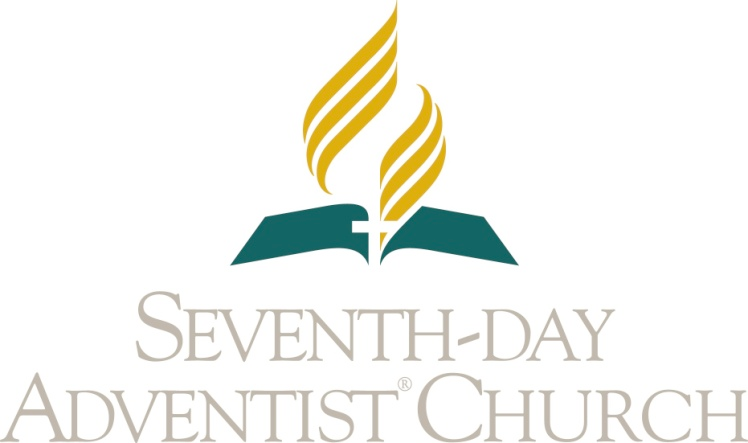 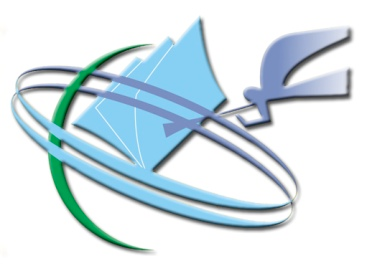 Juin
Octobre
26  mai
Sommet des Publications
Directeurs des Publications d’union et champ local. 

27  mai
Les préparatifs du Sommet
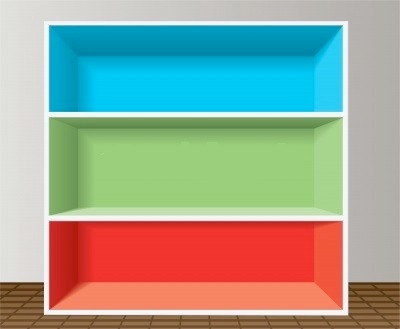 Recrutement des Colporteurs

 Application de la nouvelle méthode de 
  recrutement des colporteurs.
 Recrutement, sur une grande échelle, 
  dans chaque union.
 Application du règlement des Publications.
 Écoles des colporteurs.
Juin
Février
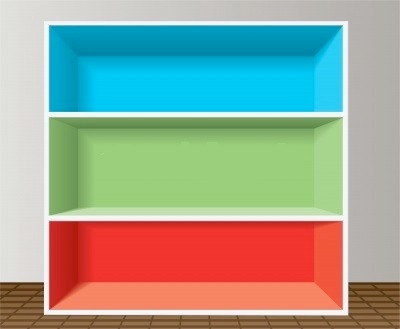 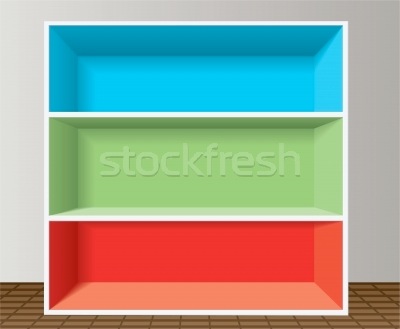 Mise à exécution du règlement des 
Publications par les unions


 Le règlement sera adopté par chaque comité.
 Les huit chapitres seront expliqués.
 Une application pratique sera démontrée.
Mise à exécution du règlement des Publications par les champs locaux

 Réunions des adjoints et colporteurs
 Application pratique du règlement en général
2014
Janvier
Décembre